AMERICAN GOVERNMENT
Chapter 10 INTEREST GROUPS AND LOBBYING
PowerPoint Image Slideshow
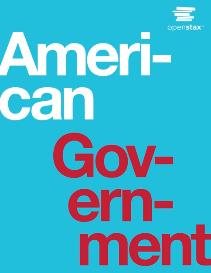 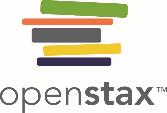 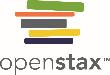 Figure 10.1
On April 15 (or “tax day”), 2010, members of the Tea Party movement rallied at the Minnesota State Capitol in St. Paul in favor of smaller government and against the Affordable Care Act (left). Two years later, supporters of the law (right) demonstrated in front of the U.S. Supreme Court during oral arguments in National Federation of Independent Business v. Sebelius, in which the Court eventually upheld most provisions of the law. (credit left: modification of work by “Fibonacci Blue”/Flickr; credit right: modification of work by LaDawna Howard)
This OpenStax ancillary resource is © Rice University under a CC-BY 4.0 International license; it may be reproduced or modified but must be attributed to OpenStax, Rice University and any changes must be noted. Any images credited to other sources are similarly available for reproduction, but must be attributed to their sources.
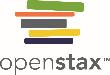 Figure 10.2
A Florida member of the NRA proudly displays his support of gun rights (a). In December 2012, CREDO, a San Francisco telecommunications company that supports progressive causes, called on the NRA to stop blocking Congress from passing gun control legislation (b). (credit a: modification of work by Daniel Oines; credit b: modification of work by Josh Lopez)
This OpenStax ancillary resource is © Rice University under a CC-BY 4.0 International license; it may be reproduced or modified but must be attributed to OpenStax, Rice University and any changes must be noted. Any images credited to other sources are similarly available for reproduction, but must be attributed to their sources.
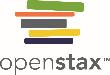 Figure 10.3
In February 2013, members of the Sierra Club joined a march on Los Angeles City Hall to demand action on climate change and protest the development of the Keystone pipeline. (credit: Charlie Kaijo)
This OpenStax ancillary resource is © Rice University under a CC-BY 4.0 International license; it may be reproduced or modified but must be attributed to OpenStax, Rice University and any changes must be noted. Any images credited to other sources are similarly available for reproduction, but must be attributed to their sources.
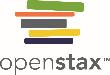 Figure 10.4
Health care is an important concern for AARP and its members, so the organization makes sure to maintain connections with key policymakers in this area, such as Katherine Sebelius, secretary of Health and Human Services from 2009 to 2014, shown here with John Rother, director of legislation and public policy for AARP. (credit: modification of work by Chris Smith, HHS)
This OpenStax ancillary resource is © Rice University under a CC-BY 4.0 International license; it may be reproduced or modified but must be attributed to OpenStax, Rice University and any changes must be noted. Any images credited to other sources are similarly available for reproduction, but must be attributed to their sources.
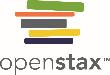 Figure 10.5
In February 2009, in protest over the “union-busting” efforts of the Rite-Aid Corporation, members of the AFL-CIO demonstrated at the drugstore chain’s corporate headquarters in Camp Hill, Pennsylvania. (credit: Amy Niehouse)
This OpenStax ancillary resource is © Rice University under a CC-BY 4.0 International license; it may be reproduced or modified but must be attributed to OpenStax, Rice University and any changes must be noted. Any images credited to other sources are similarly available for reproduction, but must be attributed to their sources.
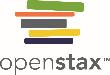 Figure 10.6
Protestors in Washington, DC, rally against the decision not to indict police officer Darren Wilson in the 2014 shooting death of teenager Michael Brown in Ferguson, Missouri. (credit: modification of work by Neil Cooler)
This OpenStax ancillary resource is © Rice University under a CC-BY 4.0 International license; it may be reproduced or modified but must be attributed to OpenStax, Rice University and any changes must be noted. Any images credited to other sources are similarly available for reproduction, but must be attributed to their sources.
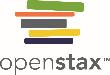 Figure 10.7
Protestors take to the streets on different sides of the immigration issue. Some argue that the United States is a nation of immigrants, whereas others demonstrate in support of greater restrictions on immigration.
This OpenStax ancillary resource is © Rice University under a CC-BY 4.0 International license; it may be reproduced or modified but must be attributed to OpenStax, Rice University and any changes must be noted. Any images credited to other sources are similarly available for reproduction, but must be attributed to their sources.
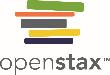 Figure 10.8
In 2011, an Occupy Wall Street protestor highlights that the concerns of individual citizens are not always heard by those in the seats of power. (credit: Timothy Krause)
This OpenStax ancillary resource is © Rice University under a CC-BY 4.0 International license; it may be reproduced or modified but must be attributed to OpenStax, Rice University and any changes must be noted. Any images credited to other sources are similarly available for reproduction, but must be attributed to their sources.
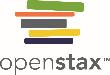 Figure 10.9
The Stonewall Inn in New York City’s Greenwich Village was the site of arrests and riots in 1969 that, like the building itself, became an important landmark in the LGBT movement. (credit: Steven Damron)
This OpenStax ancillary resource is © Rice University under a CC-BY 4.0 International license; it may be reproduced or modified but must be attributed to OpenStax, Rice University and any changes must be noted. Any images credited to other sources are similarly available for reproduction, but must be attributed to their sources.
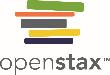 Figure 10.10
A protestor at an Occupy Times Square rally in October 2011. (credit: Geoff Stearns)
This OpenStax ancillary resource is © Rice University under a CC-BY 4.0 International license; it may be reproduced or modified but must be attributed to OpenStax, Rice University and any changes must be noted. Any images credited to other sources are similarly available for reproduction, but must be attributed to their sources.
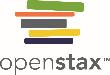 Figure 10.11
Unlike their opponents, these minimum-wage workers in Minnesota have limited ways to make their interests known to government. However, they were able to increase their political efficacy by joining fast food workers in a nationwide strike on April 15, 2015, to call for a $15 per hour minimum wage and improved working conditions. (credit: “Fibonacci Blue”/Flickr)
This OpenStax ancillary resource is © Rice University under a CC-BY 4.0 International license; it may be reproduced or modified but must be attributed to OpenStax, Rice University and any changes must be noted. Any images credited to other sources are similarly available for reproduction, but must be attributed to their sources.
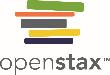 Figure 10.12
The chart above shows the dollar amounts contributed from PACs, soft money (including directly from corporate and union treasuries), and individual donors to Democratic (blue) and Republican (red) federal candidates and political parties during the 2015–2016 election cycle, as reported to the Federal Election Commission.
This OpenStax ancillary resource is © Rice University under a CC-BY 4.0 International license; it may be reproduced or modified but must be attributed to OpenStax, Rice University and any changes must be noted. Any images credited to other sources are similarly available for reproduction, but must be attributed to their sources.
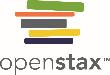 Figure 10.13
Corporations and associations spend large amounts of money on elections via affiliated PACs. This chart reveals the amount donated to Democratic (blue) and Republican (red) candidates by the top ten PACs during the most recent election cycle.
This OpenStax ancillary resource is © Rice University under a CC-BY 4.0 International license; it may be reproduced or modified but must be attributed to OpenStax, Rice University and any changes must be noted. Any images credited to other sources are similarly available for reproduction, but must be attributed to their sources.
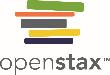 Figure 10.14
Members of the Human Rights Campaign, an interest that supports LGBT rights, march toward the Supreme Court on June 26, 2015, the day that the Obergefell v. Hodges decision is announced. (credit: modification of work by Matt Popovich)
This OpenStax ancillary resource is © Rice University under a CC-BY 4.0 International license; it may be reproduced or modified but must be attributed to OpenStax, Rice University and any changes must be noted. Any images credited to other sources are similarly available for reproduction, but must be attributed to their sources.
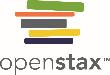 Figure 10.15
With his Harper’s Weekly cartoon of William “Boss” Tweed with a moneybag for a head, Thomas Nast provided an enduring image of the corrupting power of money on politics. Some denounce “fat cat” lobbyists and the effects of large sums of money in lobbying, while others suggest that interests have every right to spend money to achieve their objectives.
This OpenStax ancillary resource is © Rice University under a CC-BY 4.0 International license; it may be reproduced or modified but must be attributed to OpenStax, Rice University and any changes must be noted. Any images credited to other sources are similarly available for reproduction, but must be attributed to their sources.
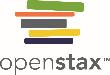 Figure 10.16
Jack Abramoff (center) began his lifetime engagement in politics with his involvement in the 1980 presidential campaign of Ronald Reagan (left) while an undergraduate at Brandeis University and continued it with his election to chair of the College Republican National Committee in a campaign managed by Grover Norquist (right). Abramoff thus gained unique access to influential politicians, upon which he capitalized in his later work as a DC lobbyist. Since his release from federal prison in 2010 after being convicted for illegal lobbying activity, Abramoff has become an outspoken critic of the lobbying industry.74
This OpenStax ancillary resource is © Rice University under a CC-BY 4.0 International license; it may be reproduced or modified but must be attributed to OpenStax, Rice University and any changes must be noted. Any images credited to other sources are similarly available for reproduction, but must be attributed to their sources.